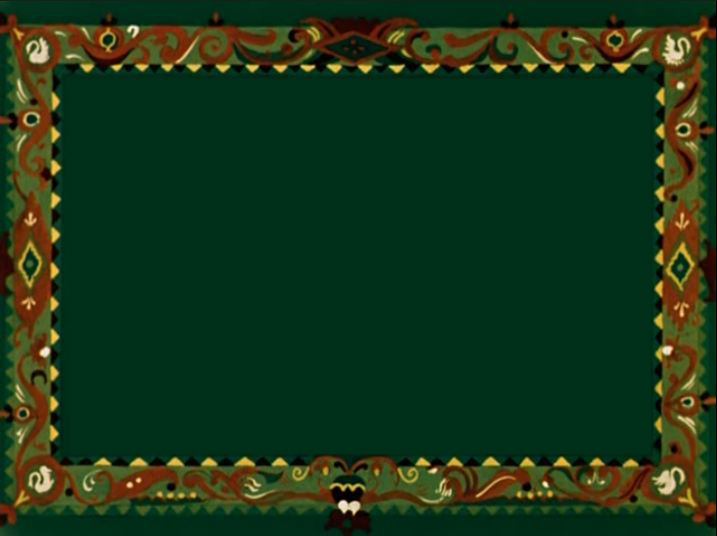 Урок математики по русской народной сказке «Гуси-лебеди» с использованием ИКТв1 классе
Учитель МБОУ СОШ № 51
Козлова Е. Е.
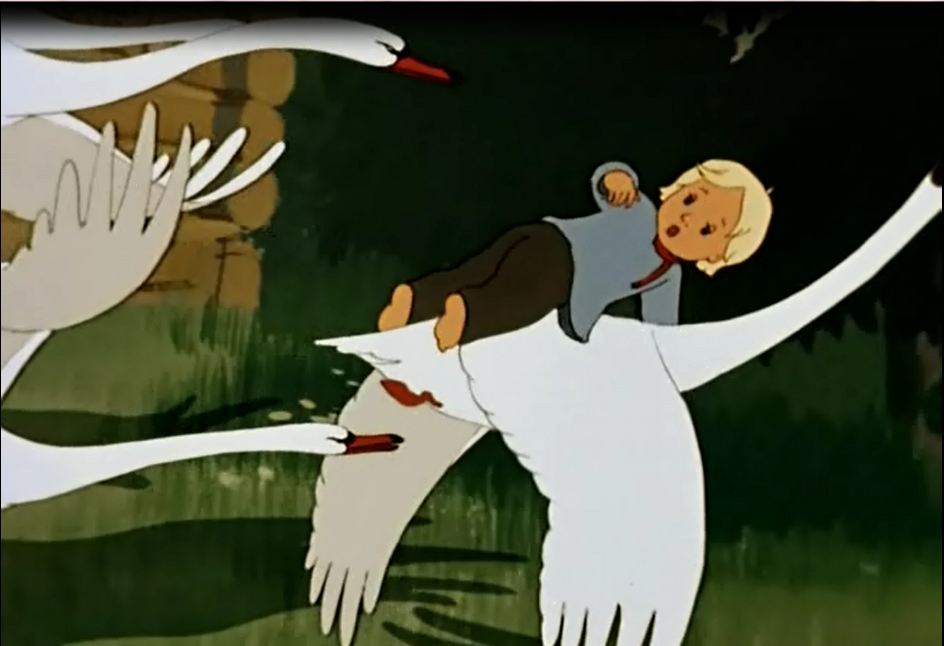 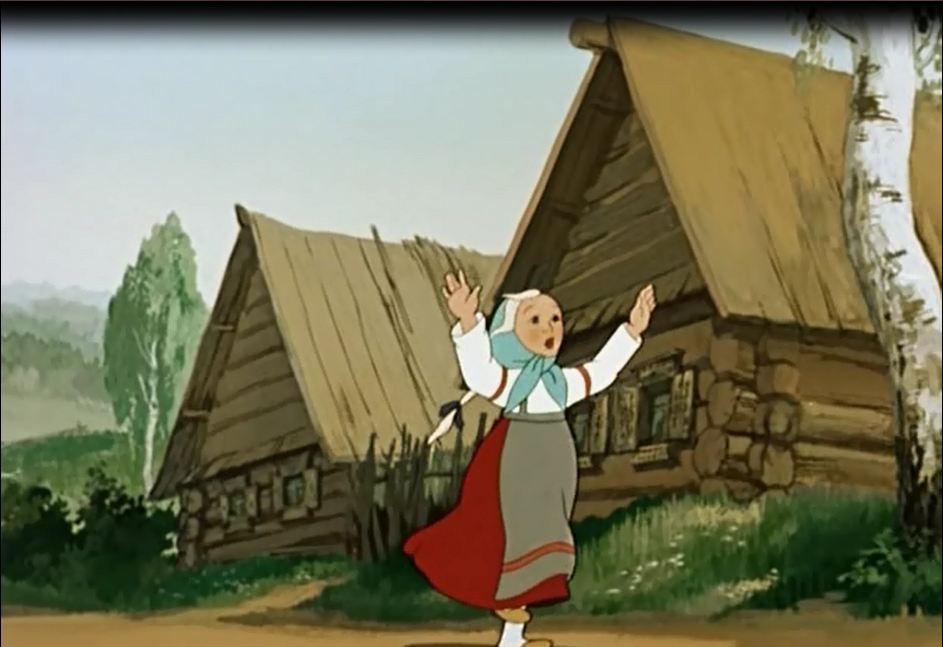 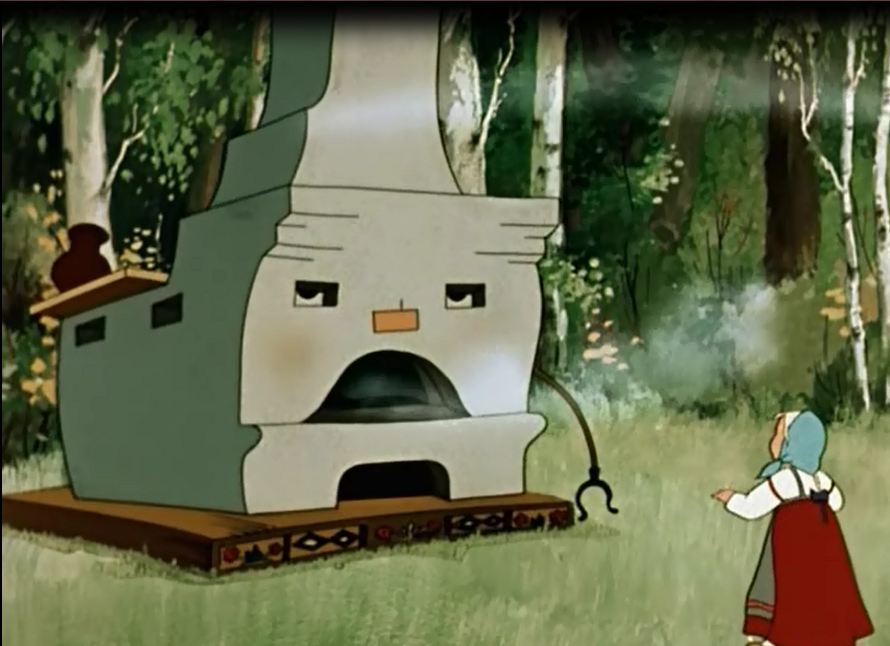 Молодцы, ребята!
Гуси полетели к дикому саду!
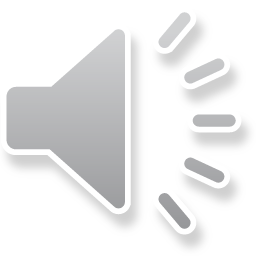 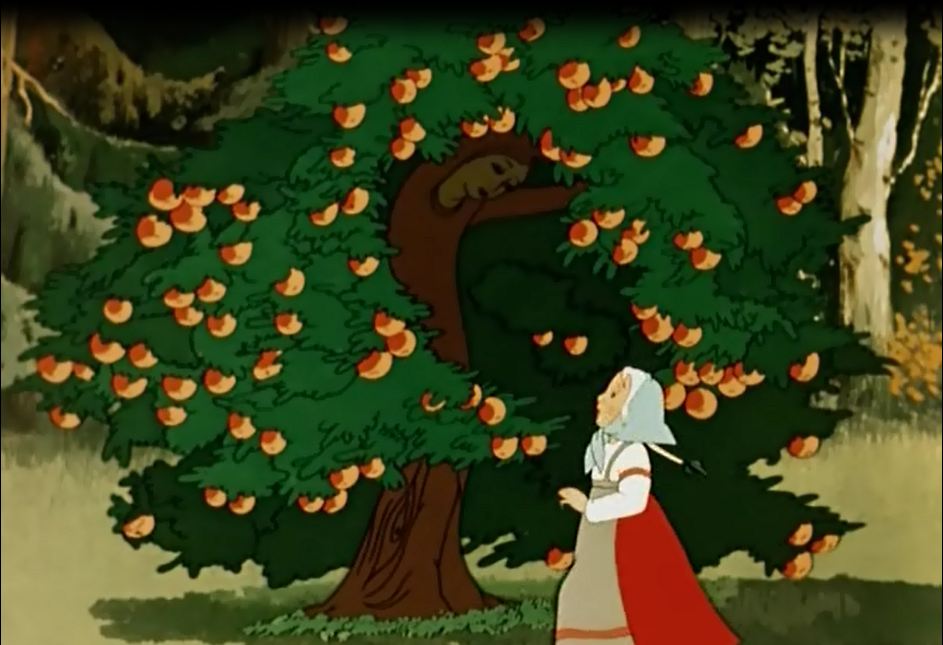 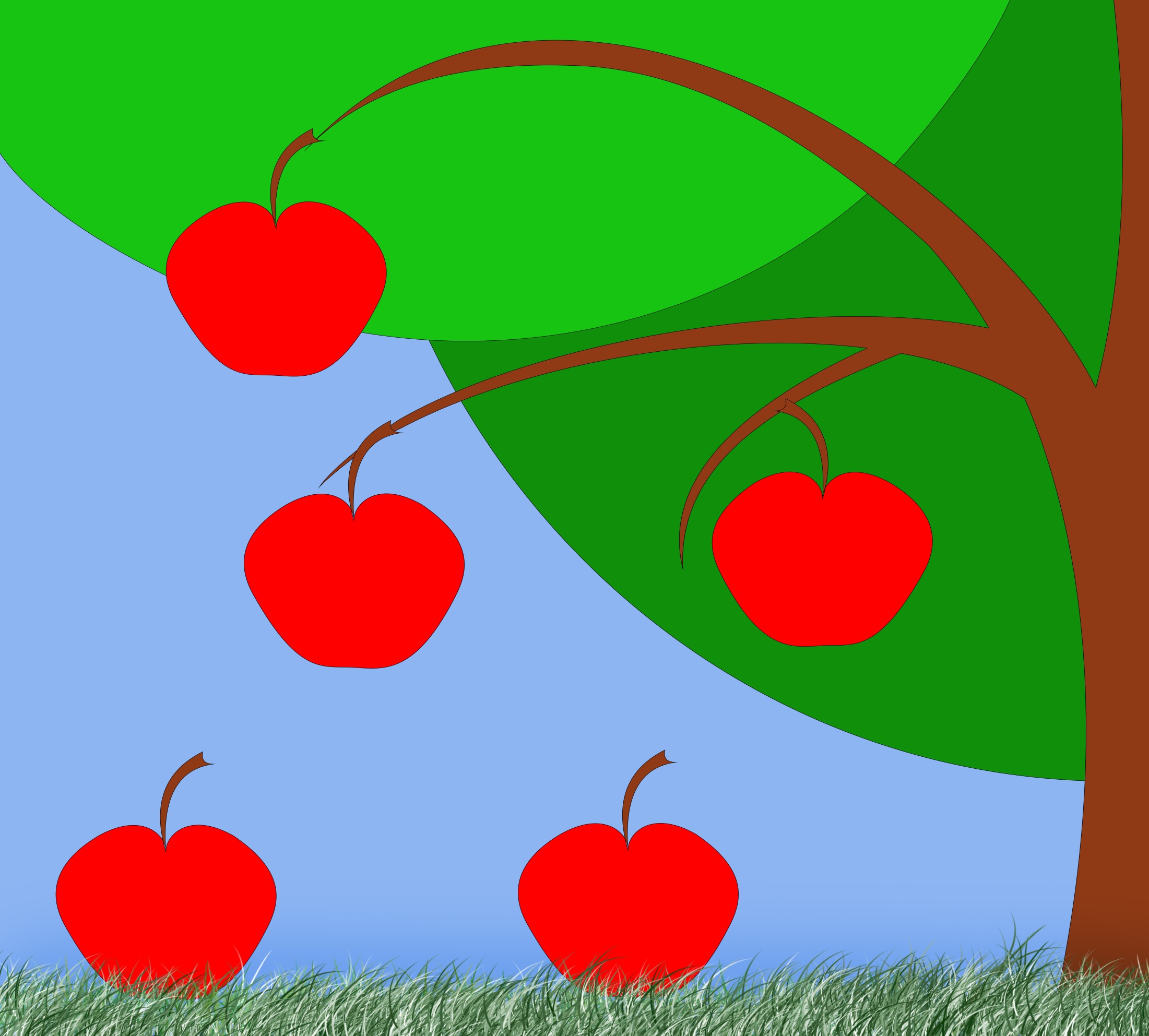 1
2 +     = 3
1
4
4 +     = 5
- 2 = 2
6
3
2 +     = 5
- 2 = 4
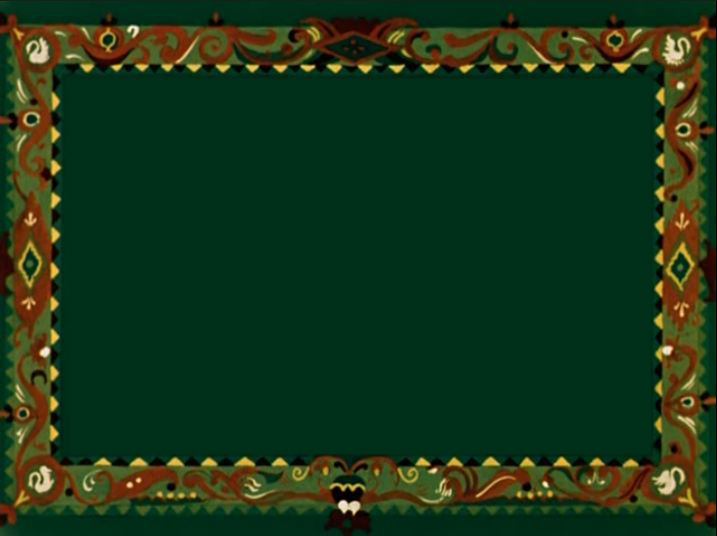 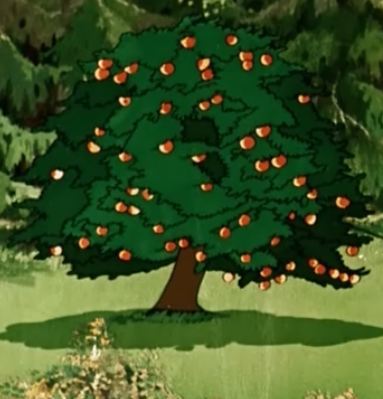 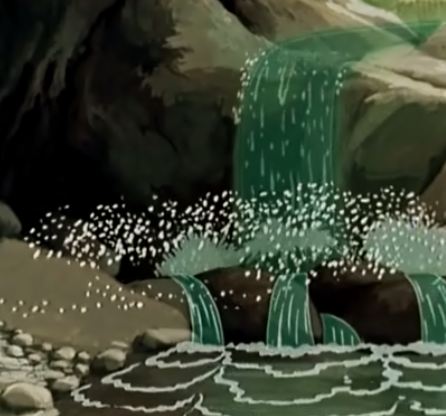 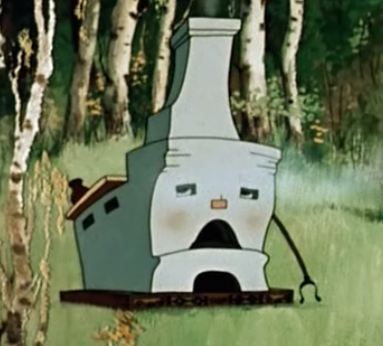 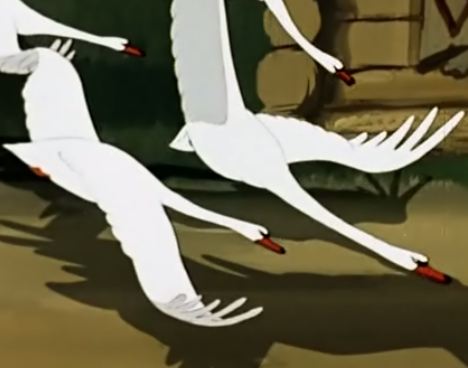 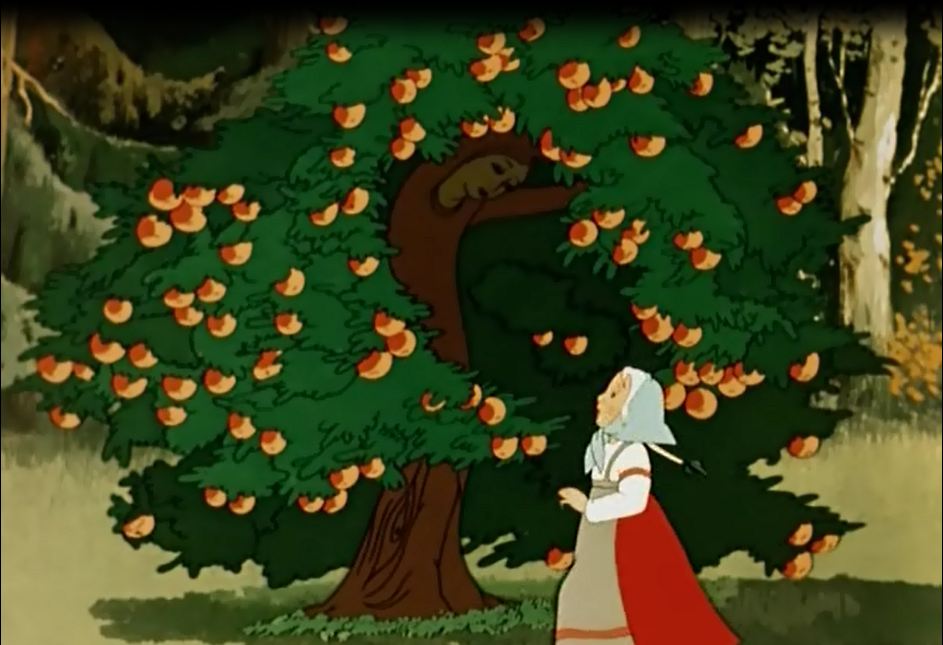 К речке полетели гуси-лебеди!
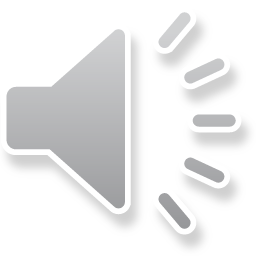 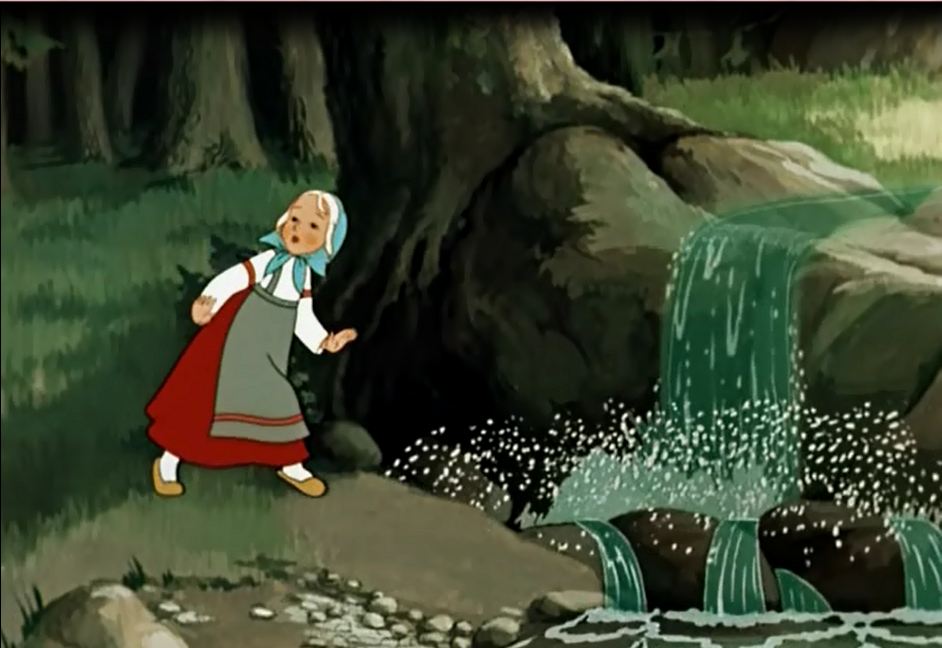 У тебя помощников много!
Попроси их!
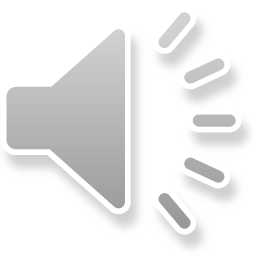 Собери дом из геометрических фигур!
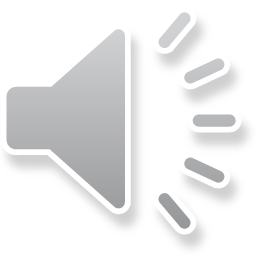 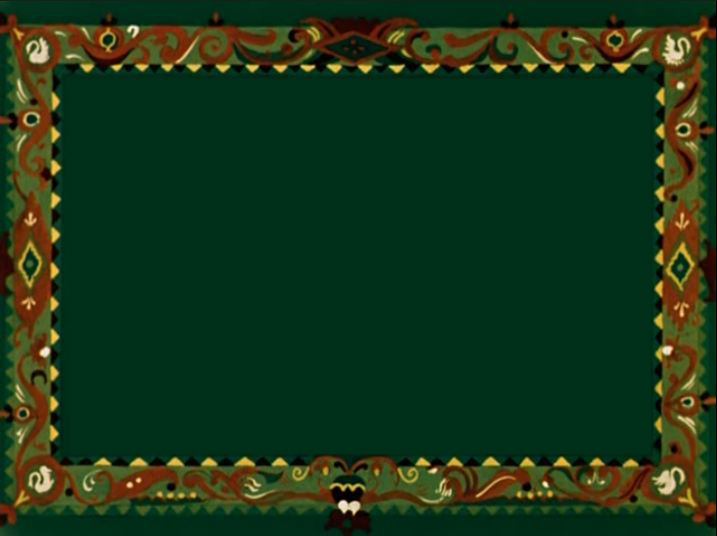 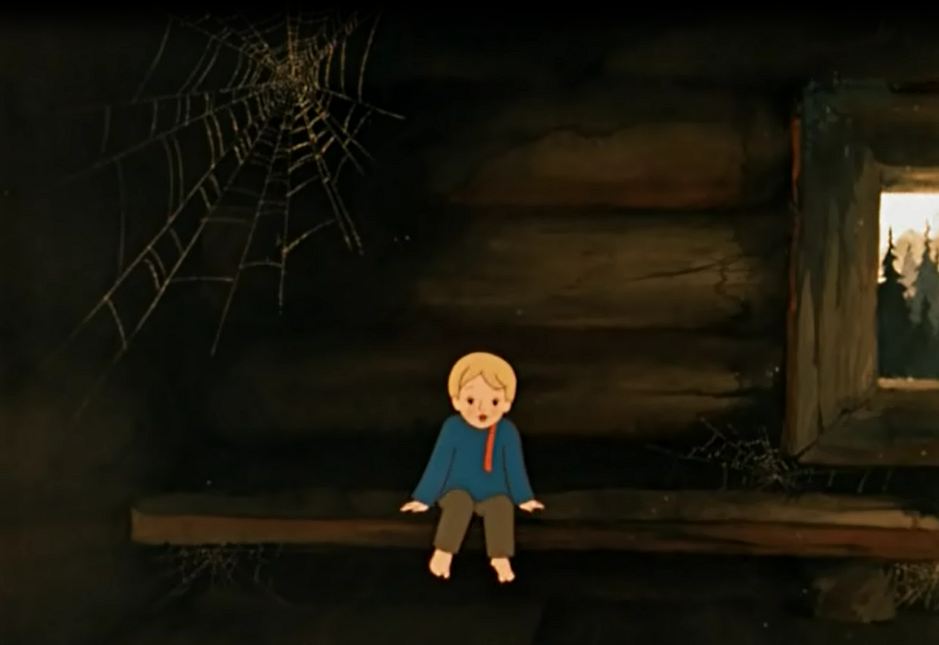 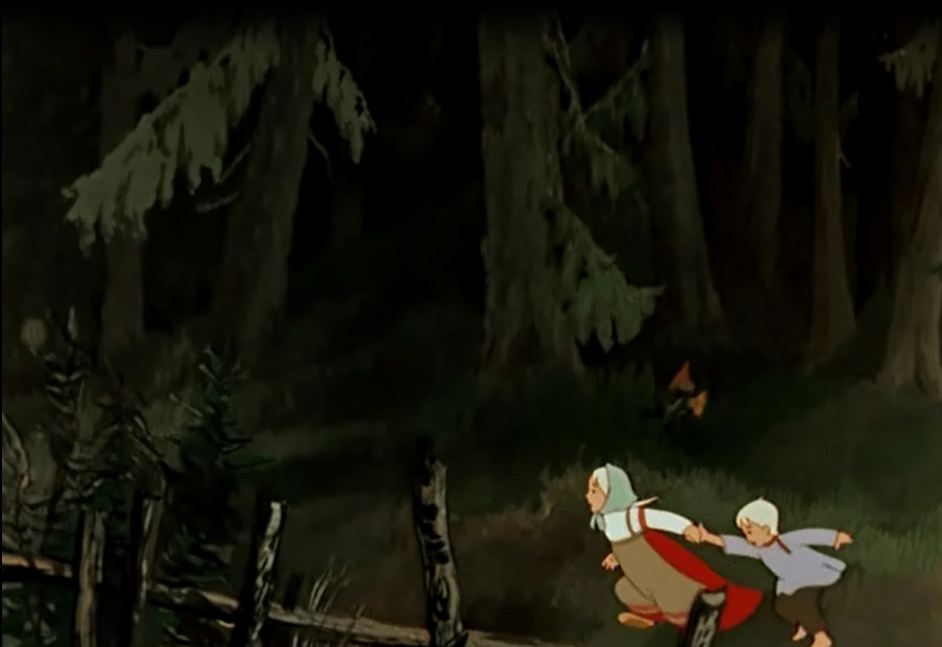 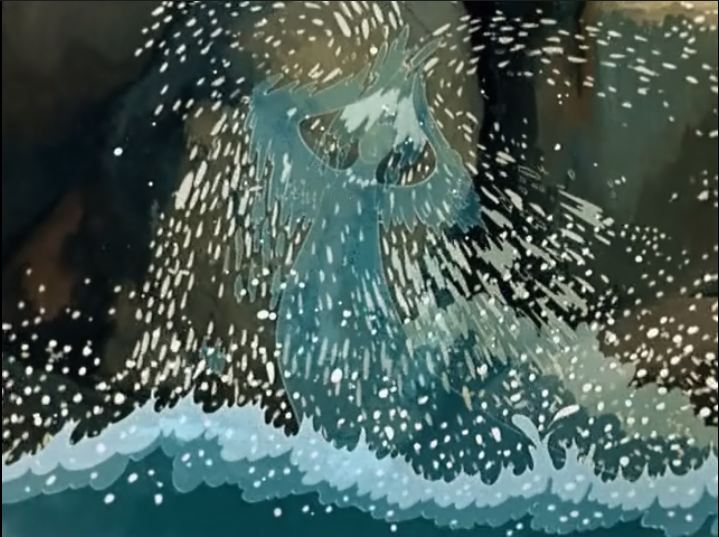 1
2
3
8
5
7
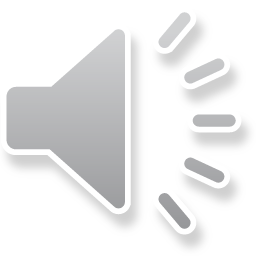 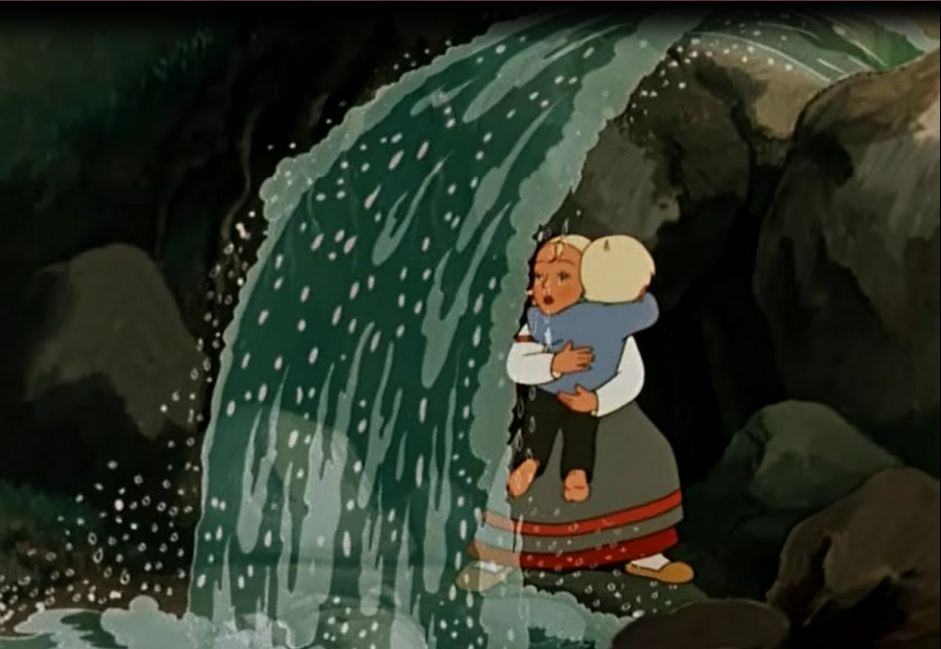 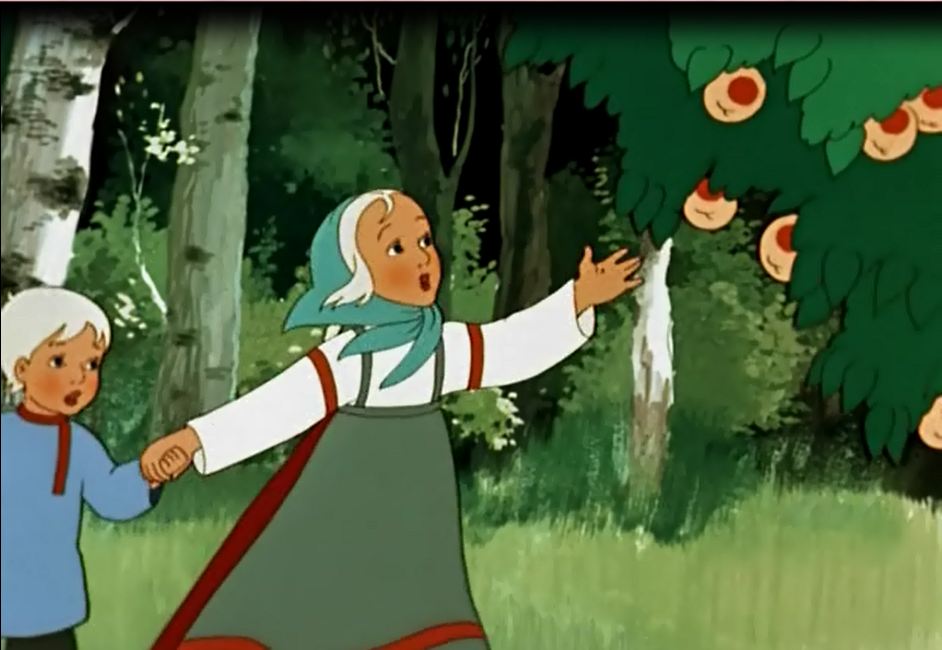 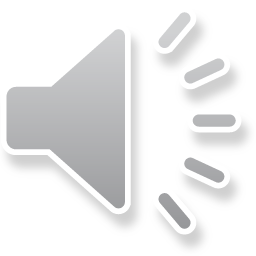 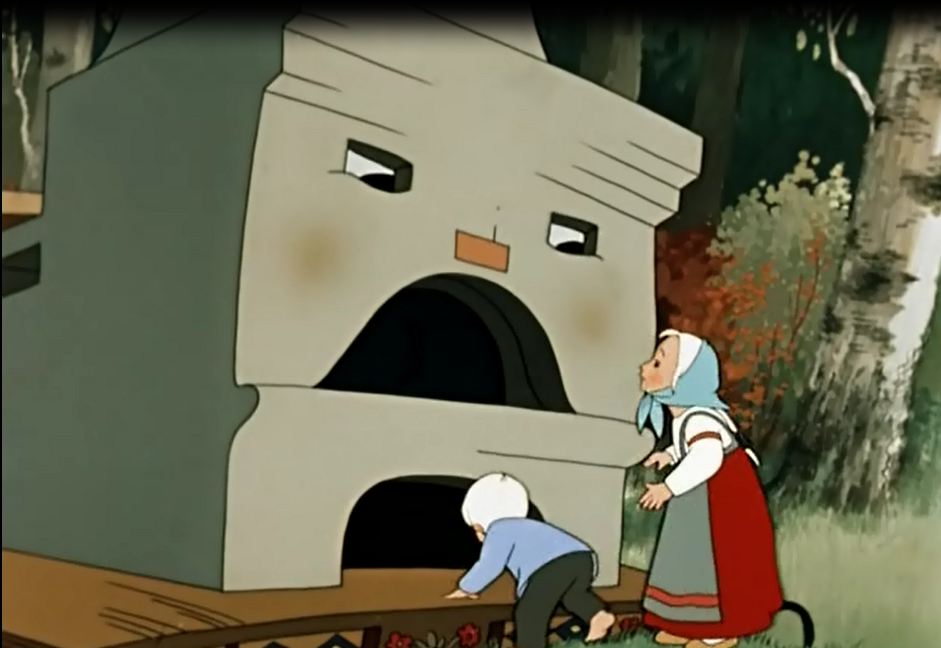 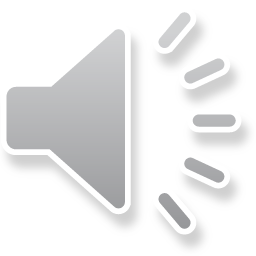 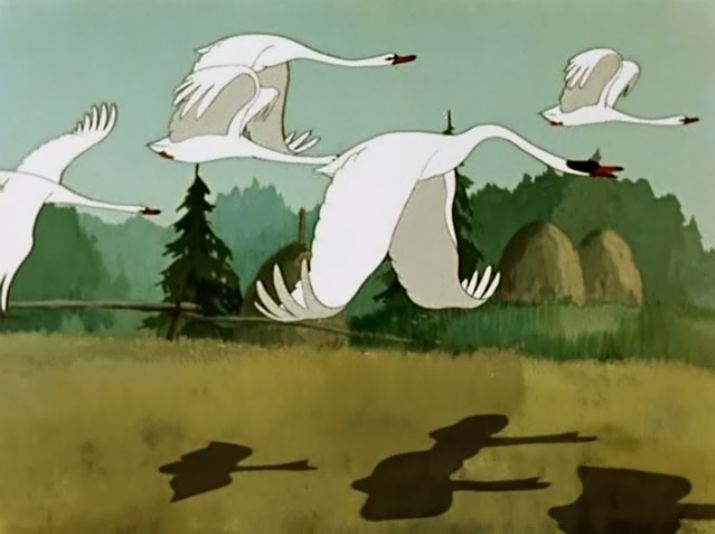 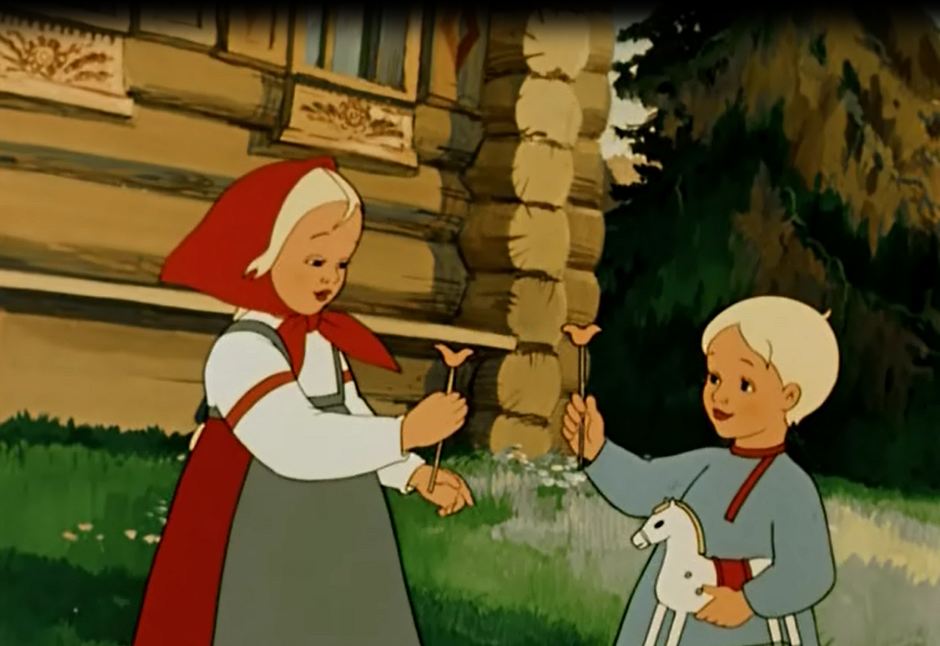 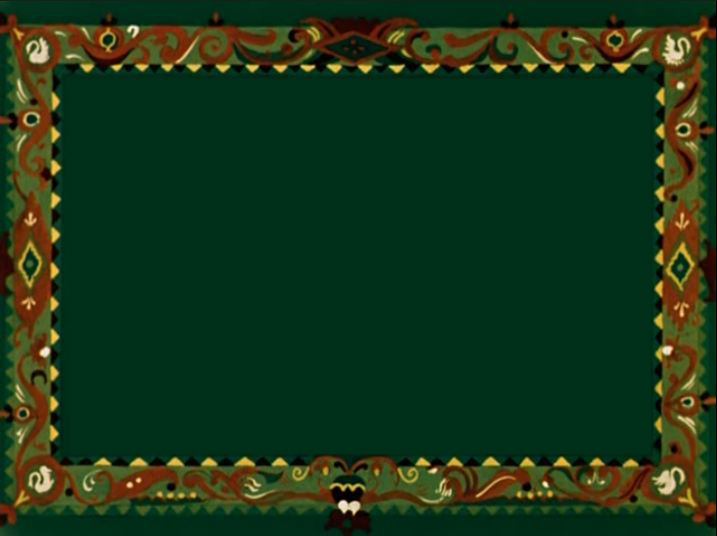 Помните о том, что добро, сделанное вами, к вам добром и вернется!
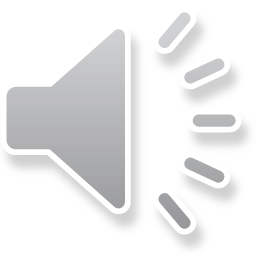